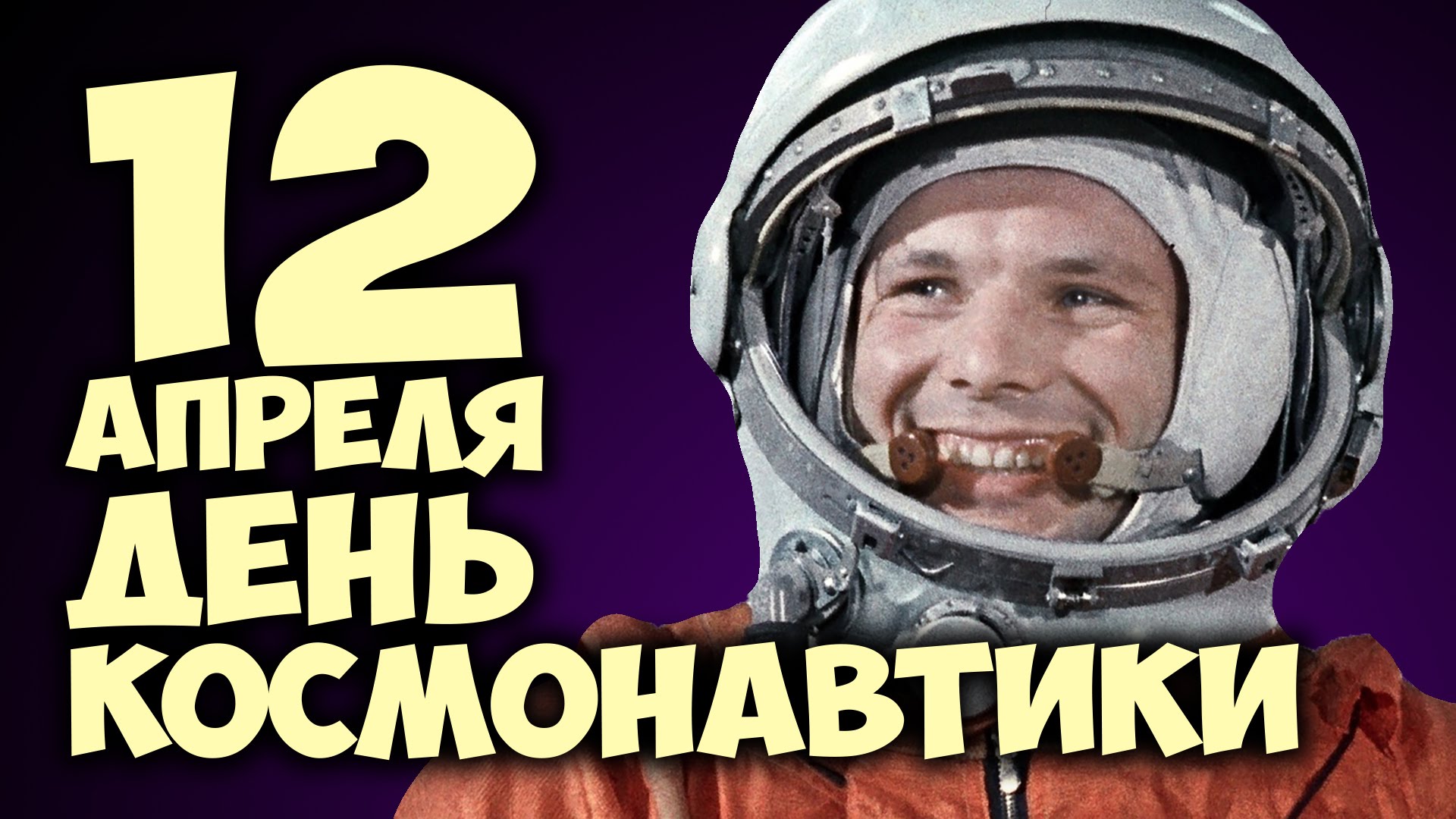 12 апреля
«День космонавтики»
Белка и Стрелка
19 августа 1960г. Облетели вокруг Земли 17 раз за 25 часов
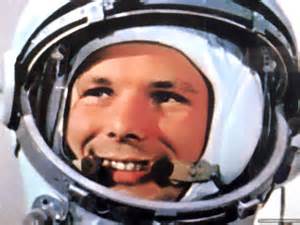 Юрий Алексеевич Гагарин
9 марта 1934г.
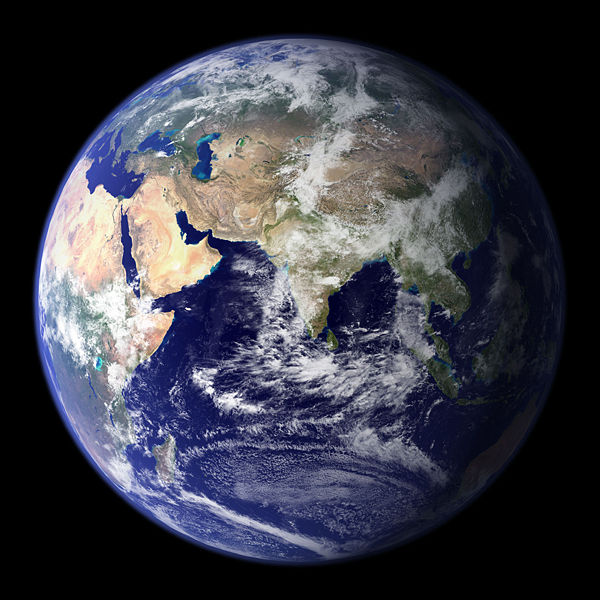 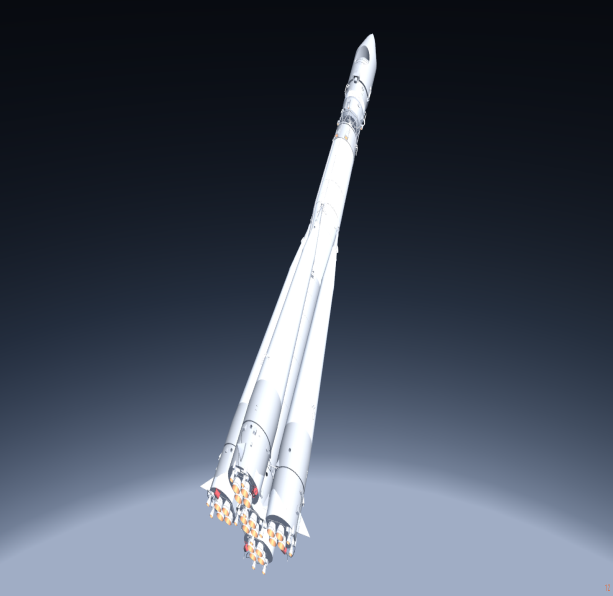 Первый человек, облетевший вокруг Земли
12 апреля 1961 г. – первый полет в космос на ракете  «ВОСТОК»
ПОЕХАЛИ!
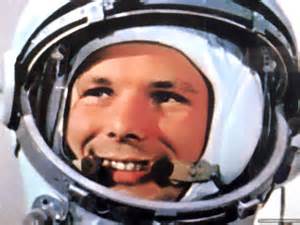 [Speaker Notes: ПОЕХАЛИ!]
Юрий Алексеевич Гагарин – герой Советского Союза
Алексей Архипович Леонов
18 марта 1965 года с борта космического корабля «Восход-2»совершил выход в открытый космос